CHÀO MỪNG QUÝ THẦY CÔ VỀ DỰ GIỜ
LỊCH SỬ
GV: Nguyễn Thị Khánh Linh – Lớp 4C
TRƯỜNG TIỂU HỌC THẠCH BÀN A
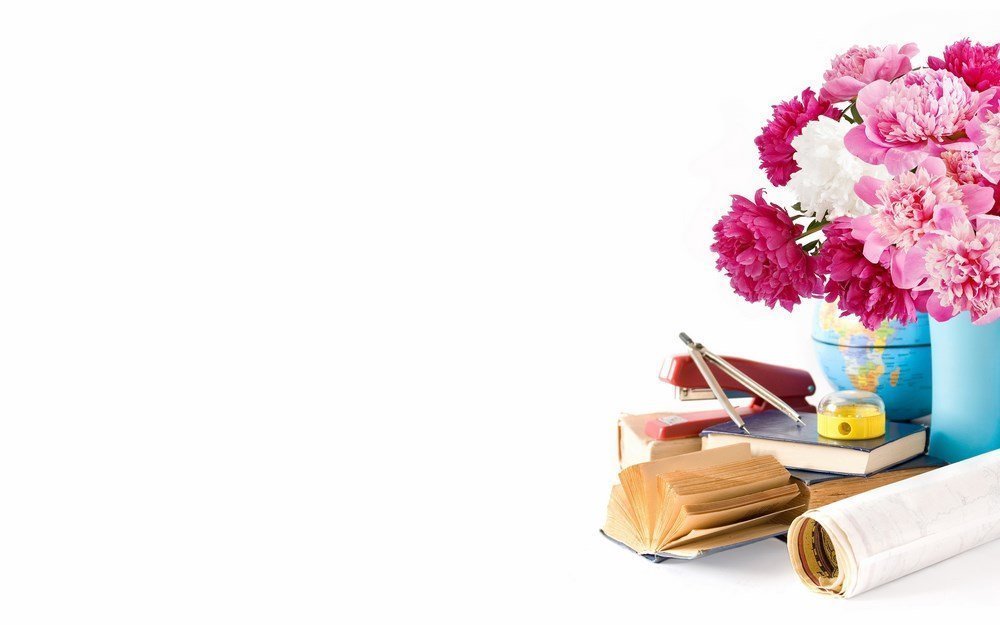 LỊCH SỬ 
LỚP 4C
GV: Nguyễn Thị Khánh Linh
Trò chơi: Lật mảnh ghép
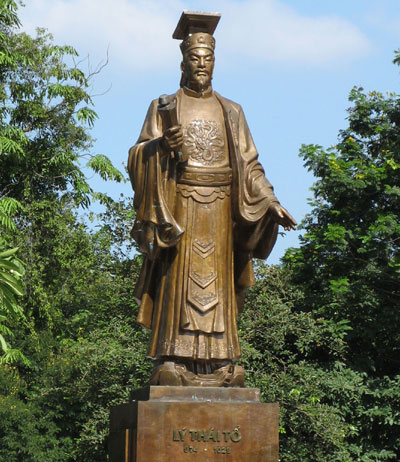 1
2
3
4
Câu 1: Quân Tống sang xâm lược nước ta vào năm nào?
B
A
980
979
D
C
981
982
Câu 2: Sau khi lên ngôi Lê Hoàn đổi tên là gì?
A
B
Lê Đại Hành
Lê Thánh Tông
C
D
Lê Uy Mục
Lê Thái Tổ
Câu 3:Quân Tống tiến đánh nước ta bằng những con đường nào?
A
B
Đường thủy
Đường bộ
C
Đường bộ và đường thủy
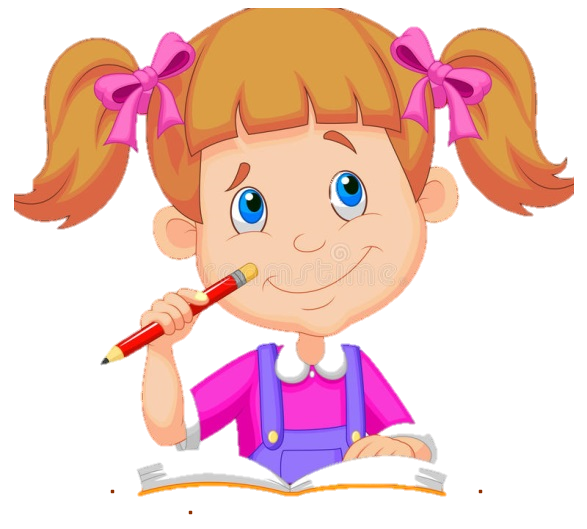 Mảnh ghép may mắn 
Chúc mừng bạn
LỊCH SỬ 4:
Nước Đại Việt thời Lý ( Từ năm 1009 đến năm 1226)
Bài 9:
Nhà Lý dời đô ra Thăng Long
Hoạt động 1                    Sự ra đời nhà Lý
Nhà Lý được ra đời trong hoàn cảnh nào?
1.Sự ra đời nhà Lý
Vua Lý Thái Tổ (974- 1028)Người làng Cổ Pháp, tỉnh Bắc Ninh, là người thông minh, nhân ái, có chí lớn. Lên ngôi vua năm 1009, lấy niên hiệu là Thuận Thiên. Ông là vị vua đầu tiên của nhà Lý.
Sự ra đời nhà Lý : 

 Triều đình nhà Lê mục nát, lòng dân oán hận.
Viên quan Lý Công Uẩn tài đức,cảm hóa được lòng người. Các quan trong triều tôn Lý Công Uẩn lên làm vua ( đó là vua Lý Thái Tổ) lập nên nhà Lý (năm 1009)
Hoạt động 2
Nguyên nhân vua Lý Thái Tổ rời đô
Vua Lý Thái Tổ đã quyết định rời đô từ đâu đến đâu?
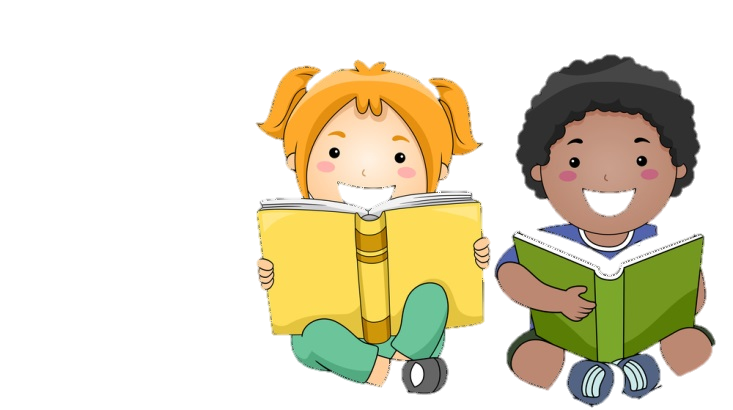 Thành Ðại La là một kiến trúc vĩ đại, gồm một bức thành lớn bao quanh một bức thành nhỏ ở bên trong.
THẢO LUẬN NHÓM
Hãy so sánh vị trí địa lí và địa hình địa thế của vùng đất Hoa lư và Đại La theo bảng sau:
THẢO LUẬN NHÓM
Hãy so sánh vị trí địa lí và địa hình địa thế của vùng đất Hoa lư và Đại La theo bảng sau:
Theo truyền thuyết , khi thuyền vua tạm đỗ dưới thành Đại La , có rồng vàng hiện lên chỗ thuyền ngự, vì thế Vua quyết định đổi tên Đại La thành Thăng Long. Nghĩa là Rồng bay lên.
Hoạt động 2
2. Nguyên nhân vua Lý Thái Tổ rời đô :
Đại La nằm ở trung tâm đất nước, đất rộng bằng phẳng, màu mỡ. Con cháu đời sau sẽ xây dựng được cuộc sống ấm no.
Năm 1010, Lý Thái Tổ rời đô về Đại La và đổi tên là Thăng Long
Hoạt động 3
Kinh thành Thăng Long dưới thời Lý
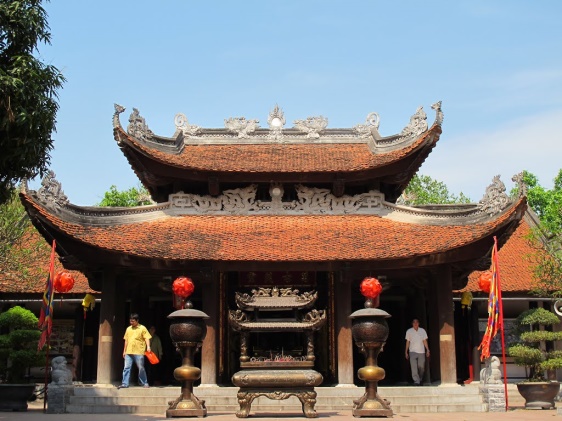 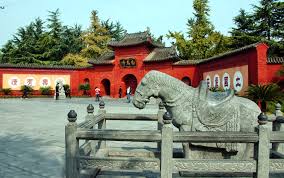 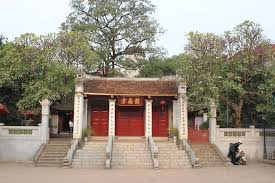 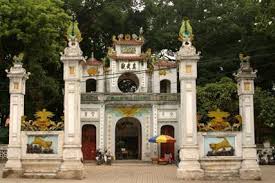 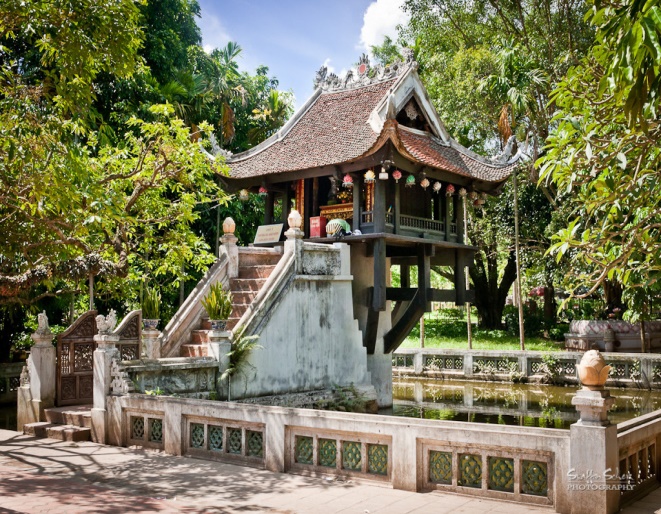 Khuê Văn Các
Chùa Một Cột
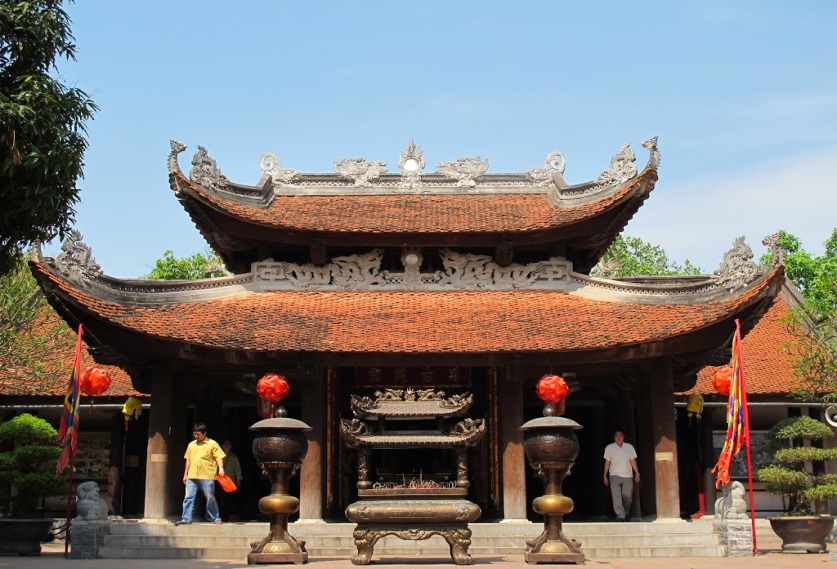 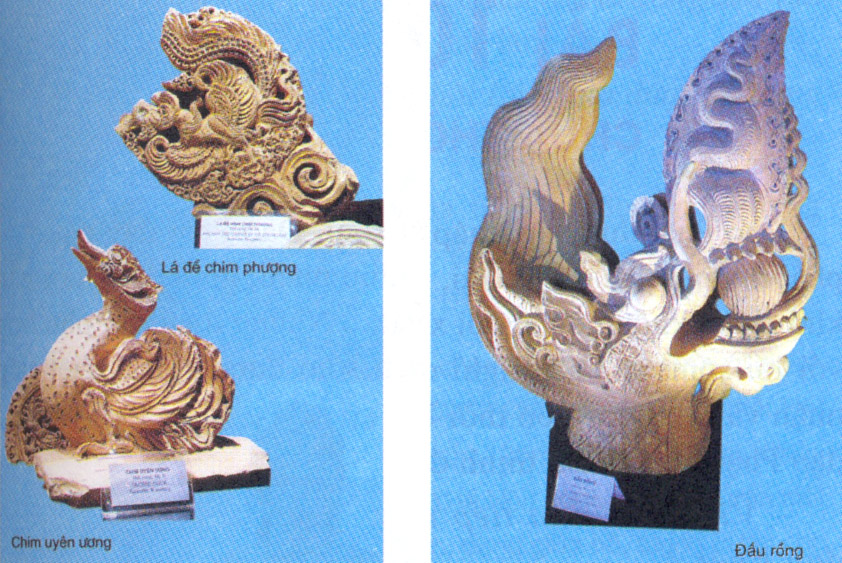 Đền Đô
Một số hiện vật của kinh đô Thăng Long
Hoạt động 3
Kinh thành Thăng Long dưới thời Lý
Nhà Lý cho xây dựng nhiều lâu đài, cung điện, đền chùa…
Dân cư tụ họp làm ăn ngày càng đông.
Kết Luận
Được tôn lên làm vua, Lý Công Uẩn ( Lý Thái Tổ) rời kinh đô ra Đại La, đổi tên thành Thăng Long. Sau đó Lý Thánh Tông đổi tên nước là Đại Việt.

 Thăng Long có nhiều lâu đài, cung điện, đền chùa. Dân cư tụ họp về Thăng Long ngày một đông.
!